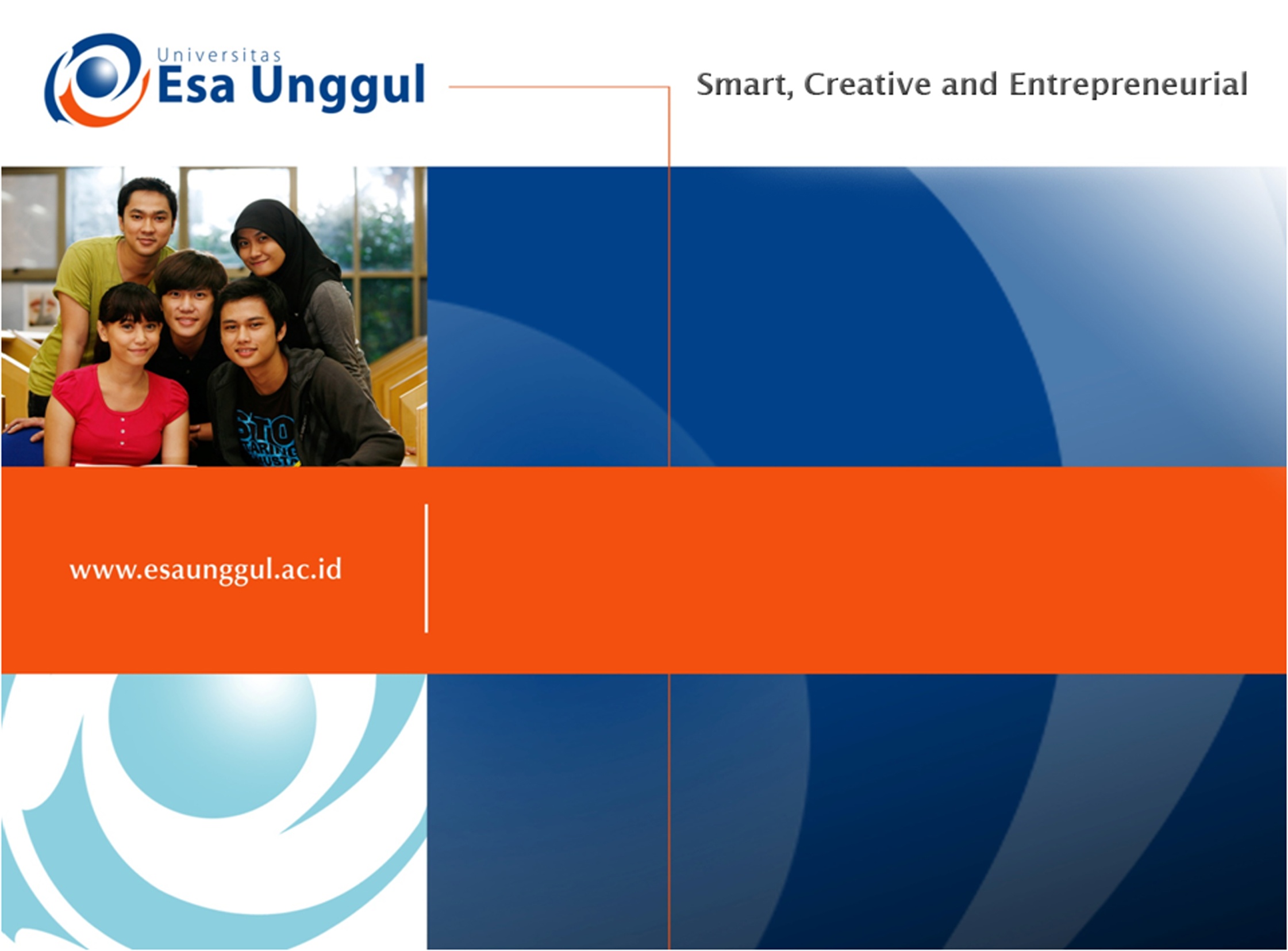 MEDIA PROMOSI KESEHATAN
PERTEMUAN 13
DECY SITUNGKIR, SKM, MKKK
KESEHATAN MASYARAKAT
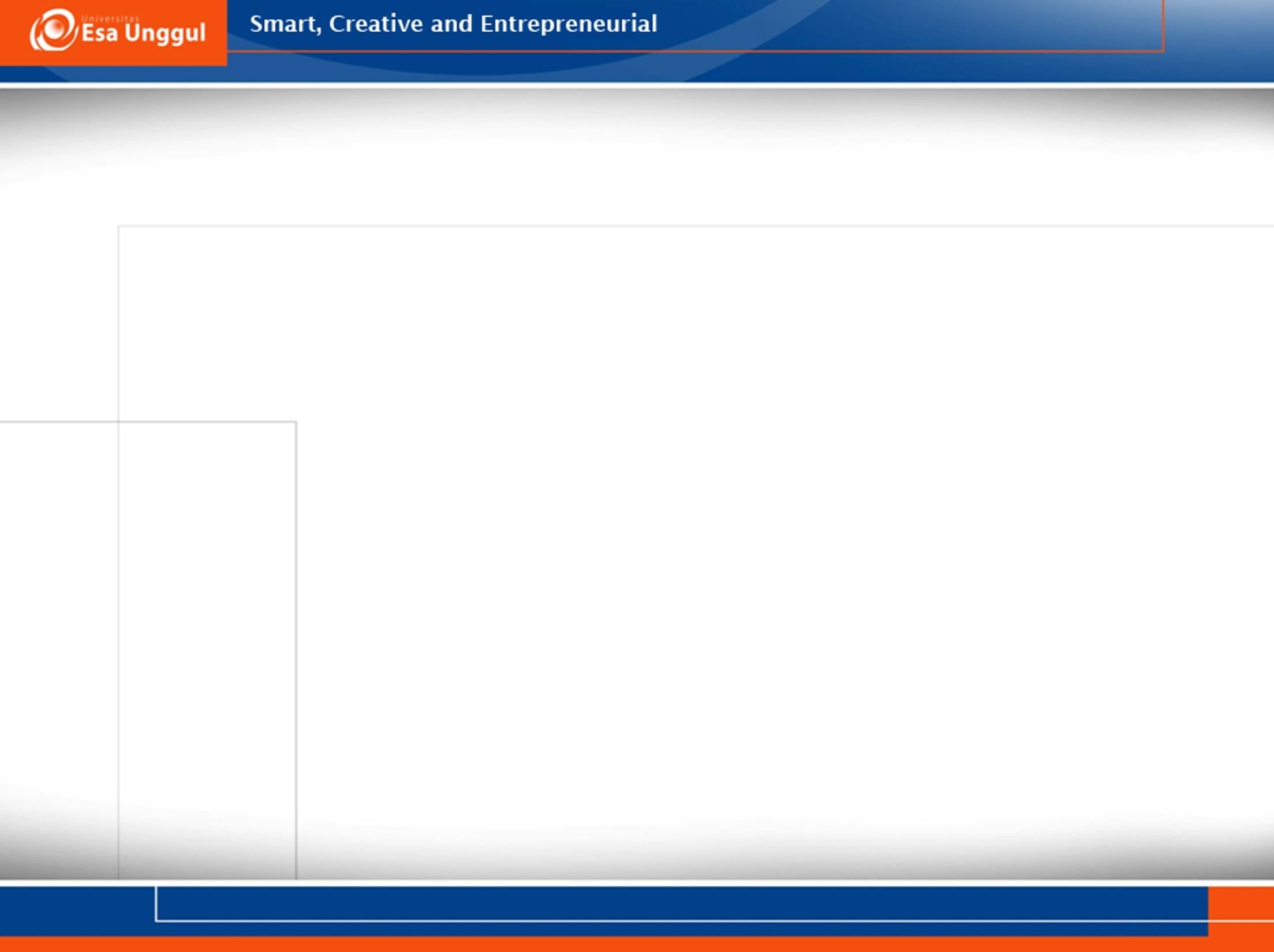 Tujuan
Mahasiswa mampu memahami dan mendeskripsikan jenis-jenis media promosi kesehatan
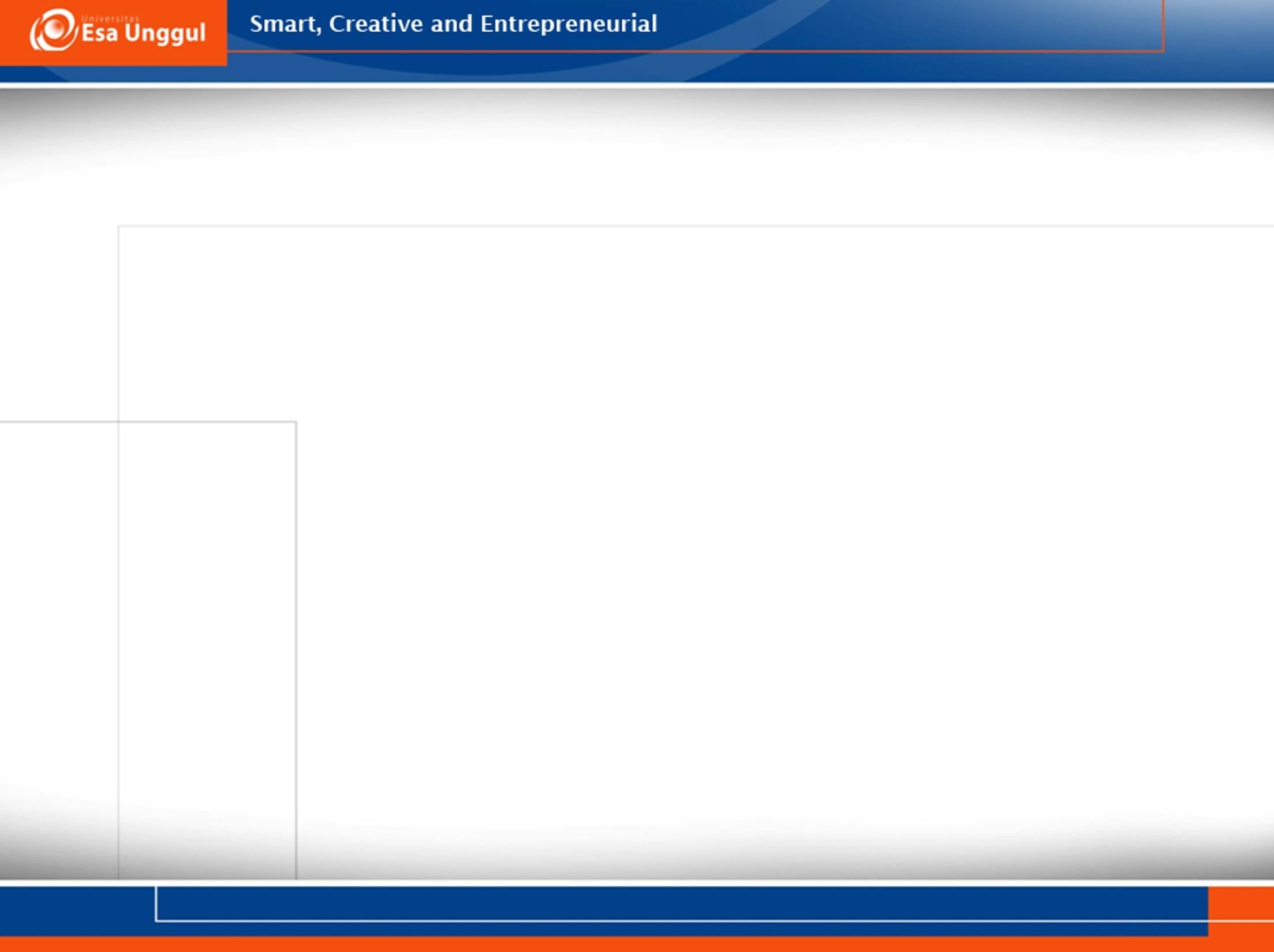 Media Promosi Kesehatan
Media ---> bhs latin --->Medium --->Perantara/Pengantar

Media pembelajaran (Schramm) : teknologi pembawa pesan yang dapat dimanfaatkan untuk keperluan pembelajaran

Media pembelajaran (Briggs) : sarana fisik untuk menyampaikan isi/materi pembelajaran spt buku, film, video dsb.
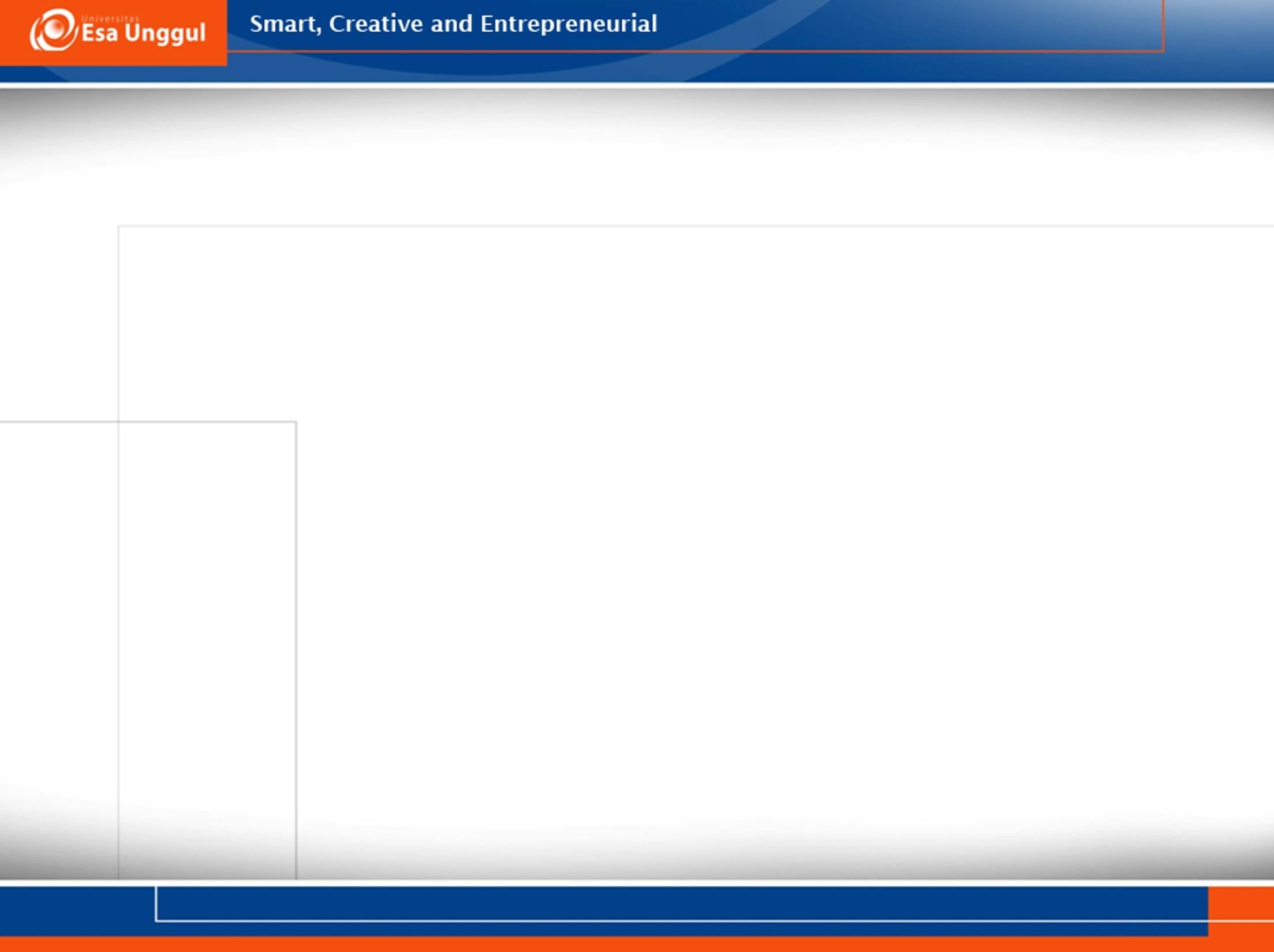 Media Promosi Kesehatan
Media/alat peraga dlm promosi kesehatan ---> alat bantu untuk promosi kesehatan yang dapat dilihat, didengar, diraba, dirasa atau dicium, untuk memperlancar komunikasi & penyebarluasan informasi
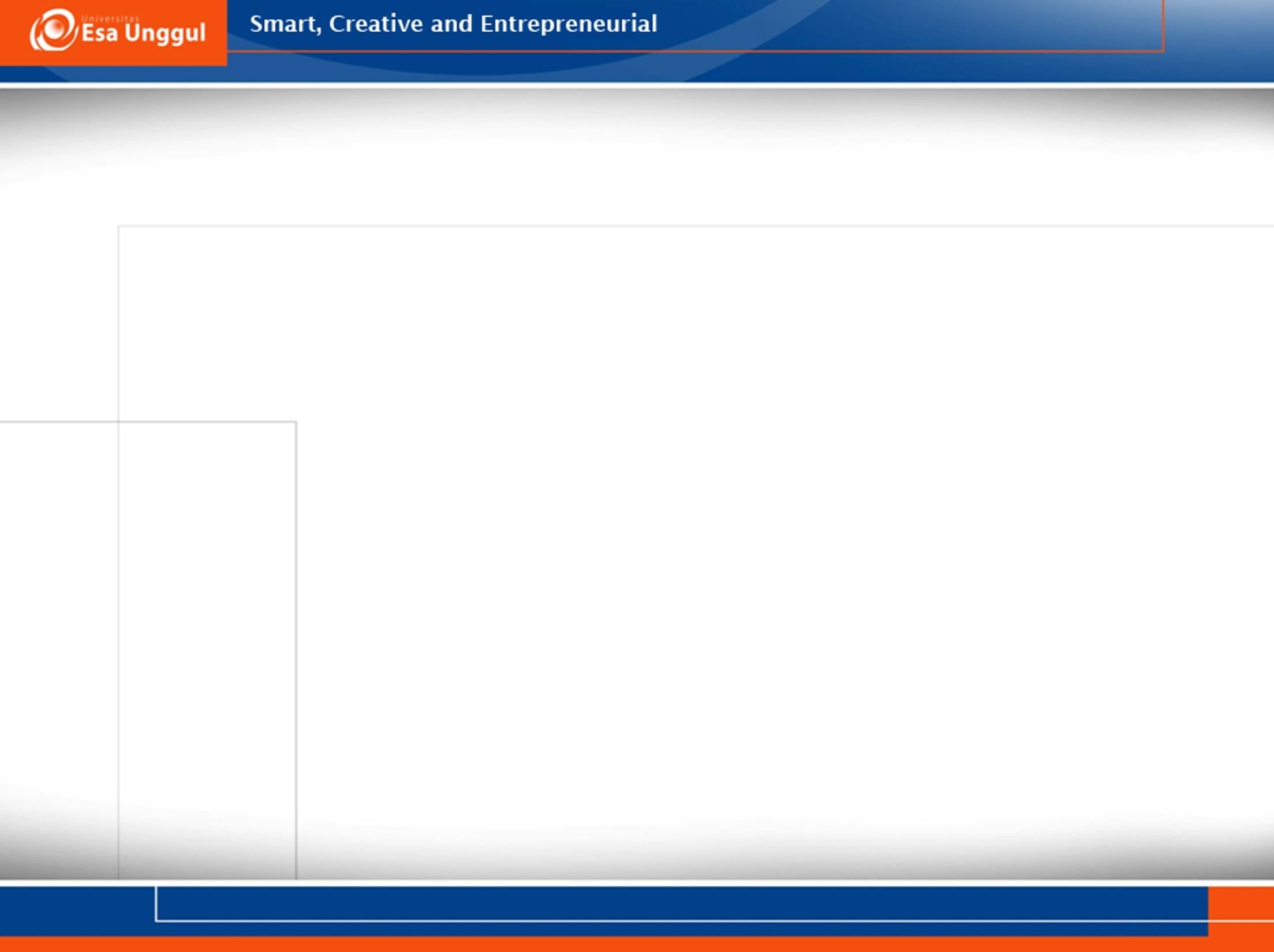 Fungsi Media
Mengatasi keterbatasan pengalaman yg dimiliki para audience
Melampaui batasan ruang promosi
Membangun interaksi antara audience & lingkungannya
Menghasilkan keseragaman pengamatan
Membangkitkan keinginan & minat baru
Membangkitkan motivasi & merangsang anak utk belajar
Memberikan pengalaman yg integral
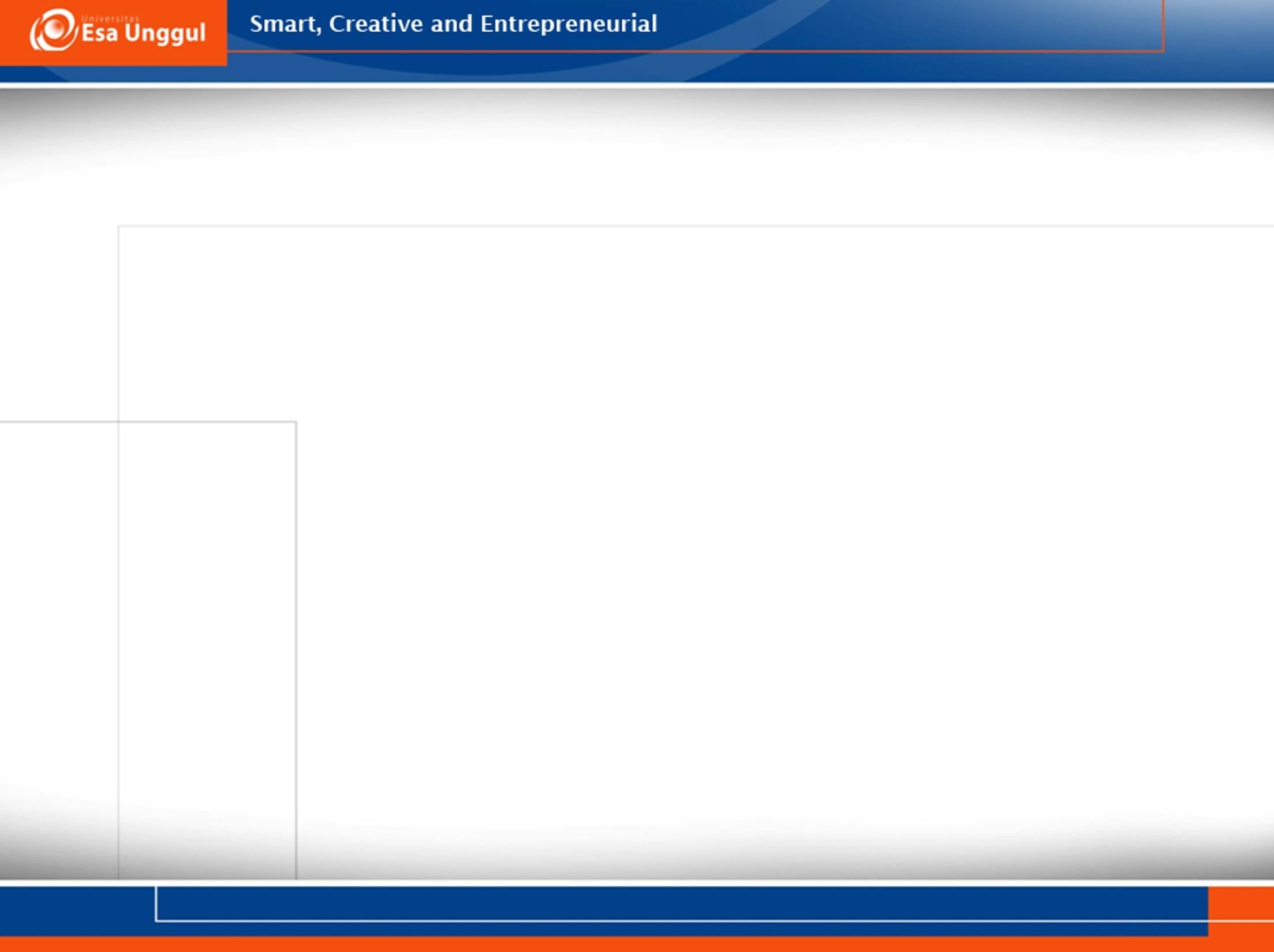 Ciri Media Pembelajaran
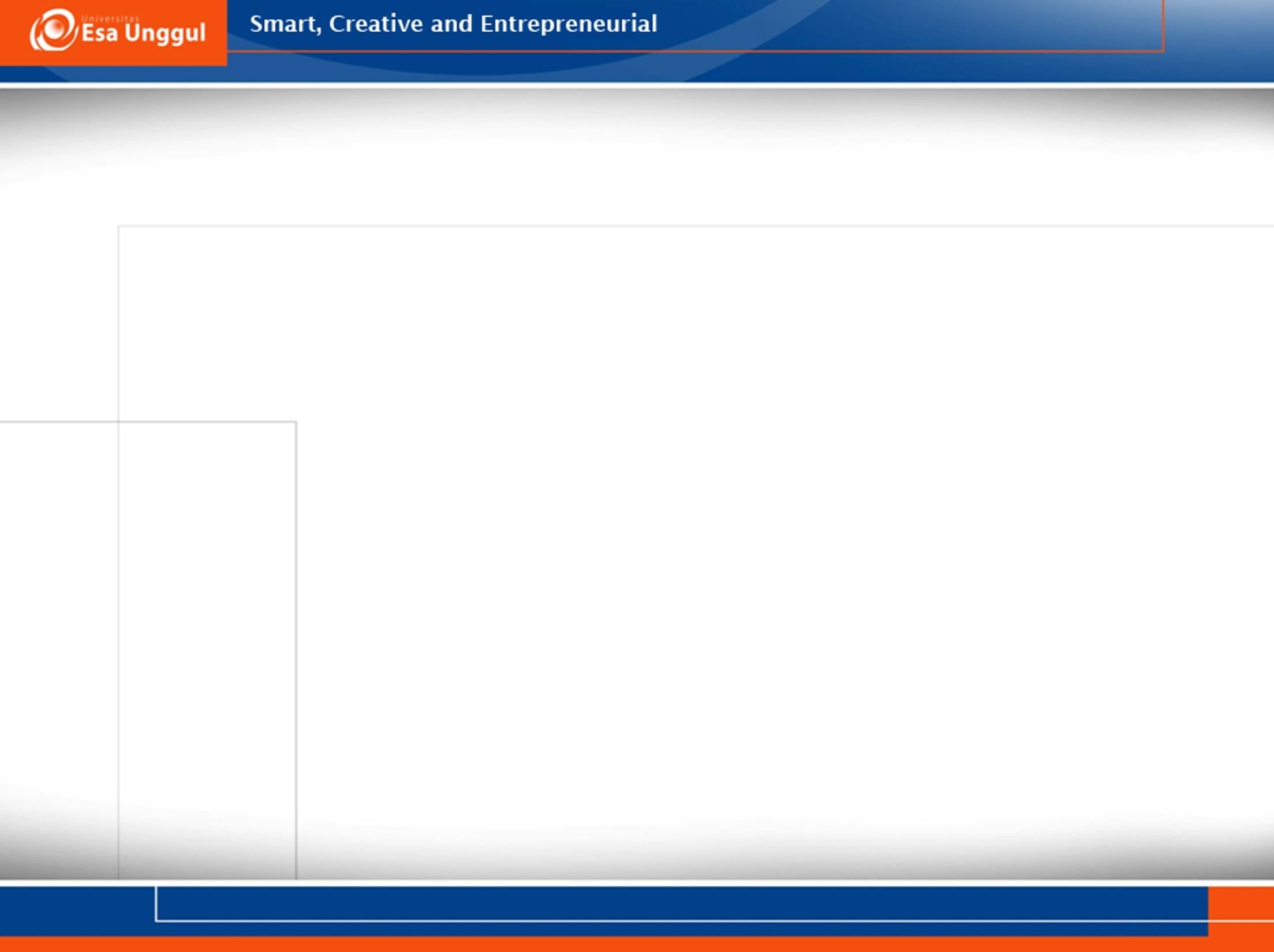 ALAT BANTU/PERAGA/MEDIA PROMOSI KESEHATAN
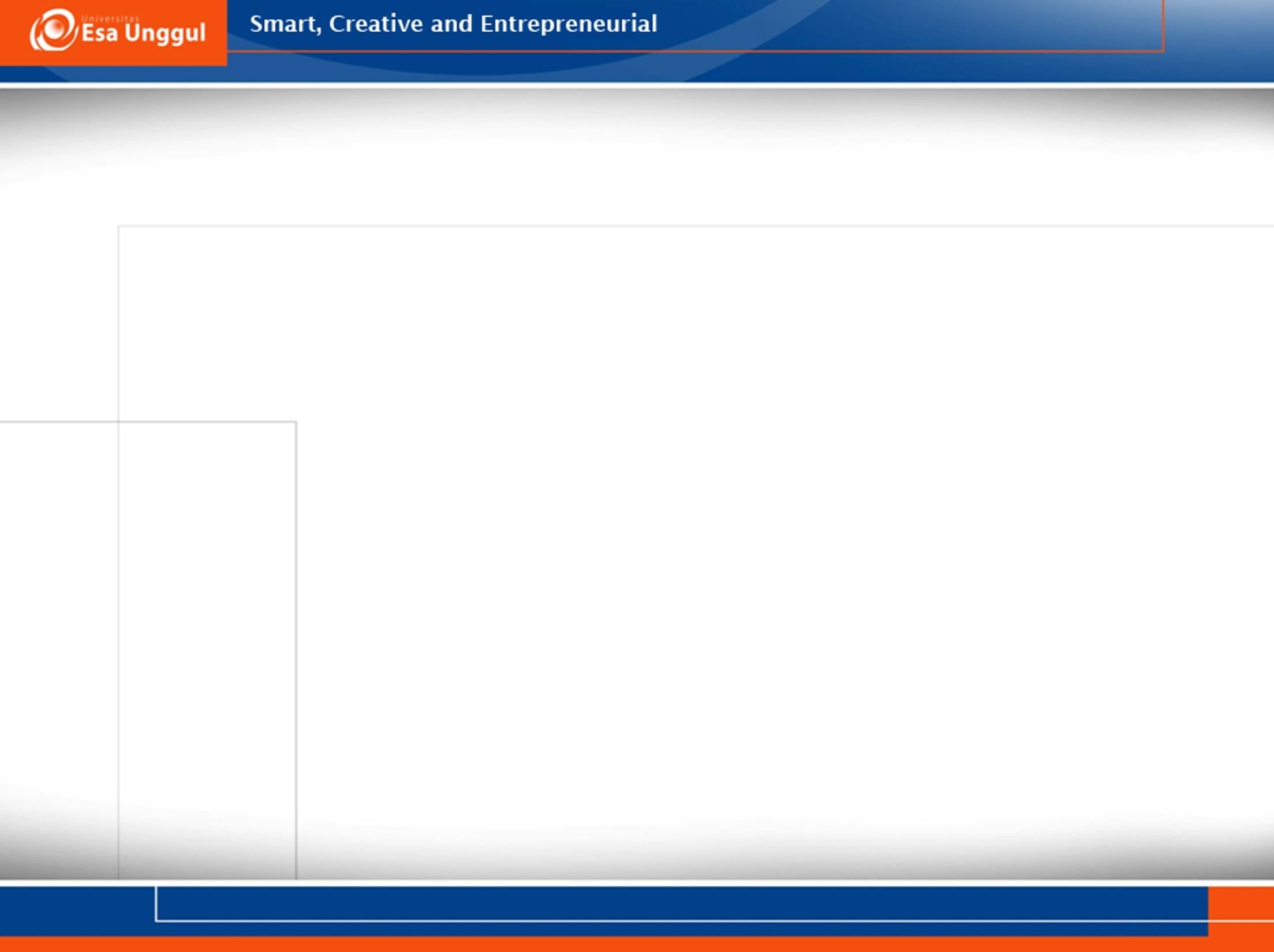 Jenis-jenis Alat Bantu
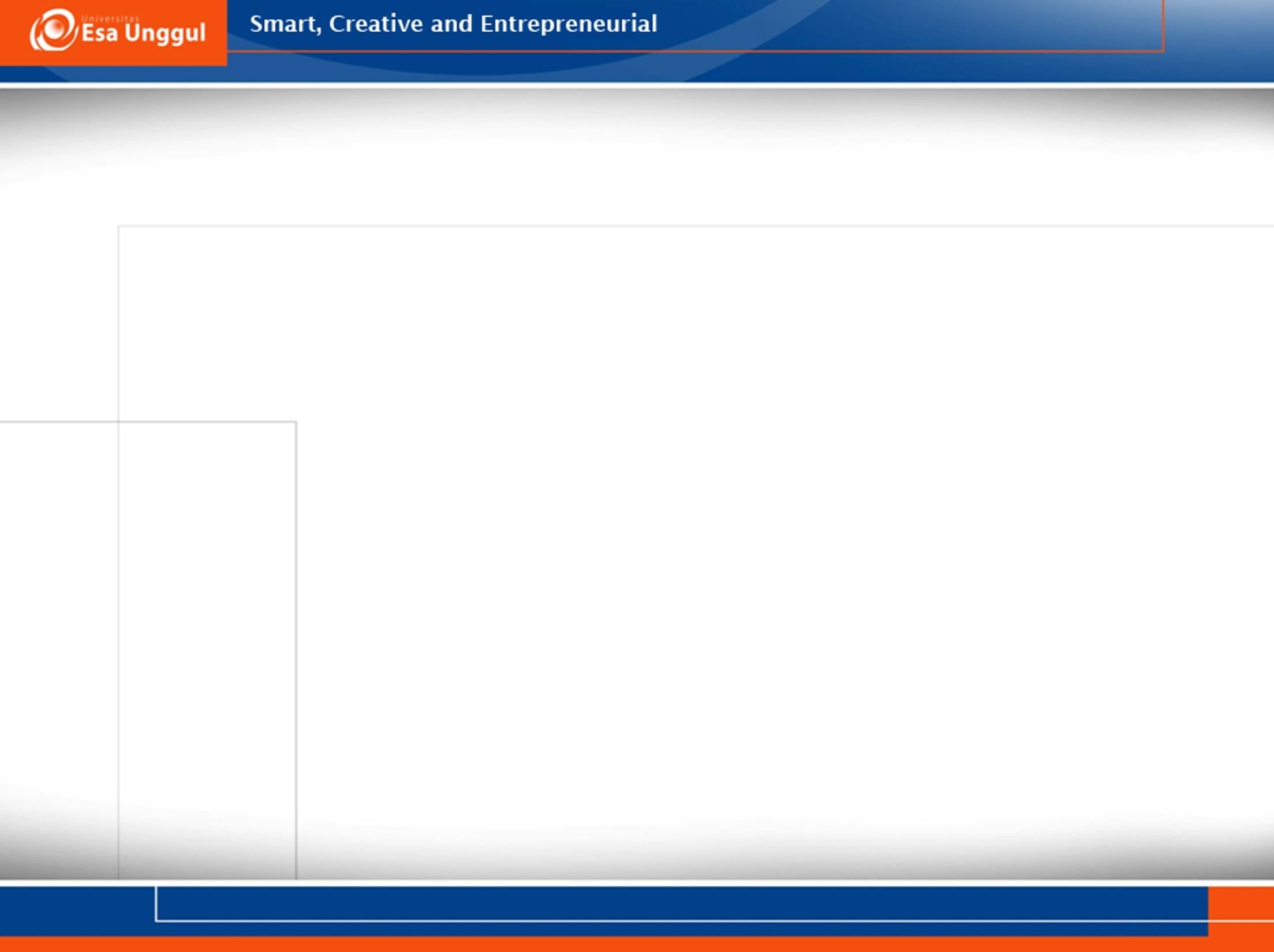 Kriteria Memilih Media Pembelajaran
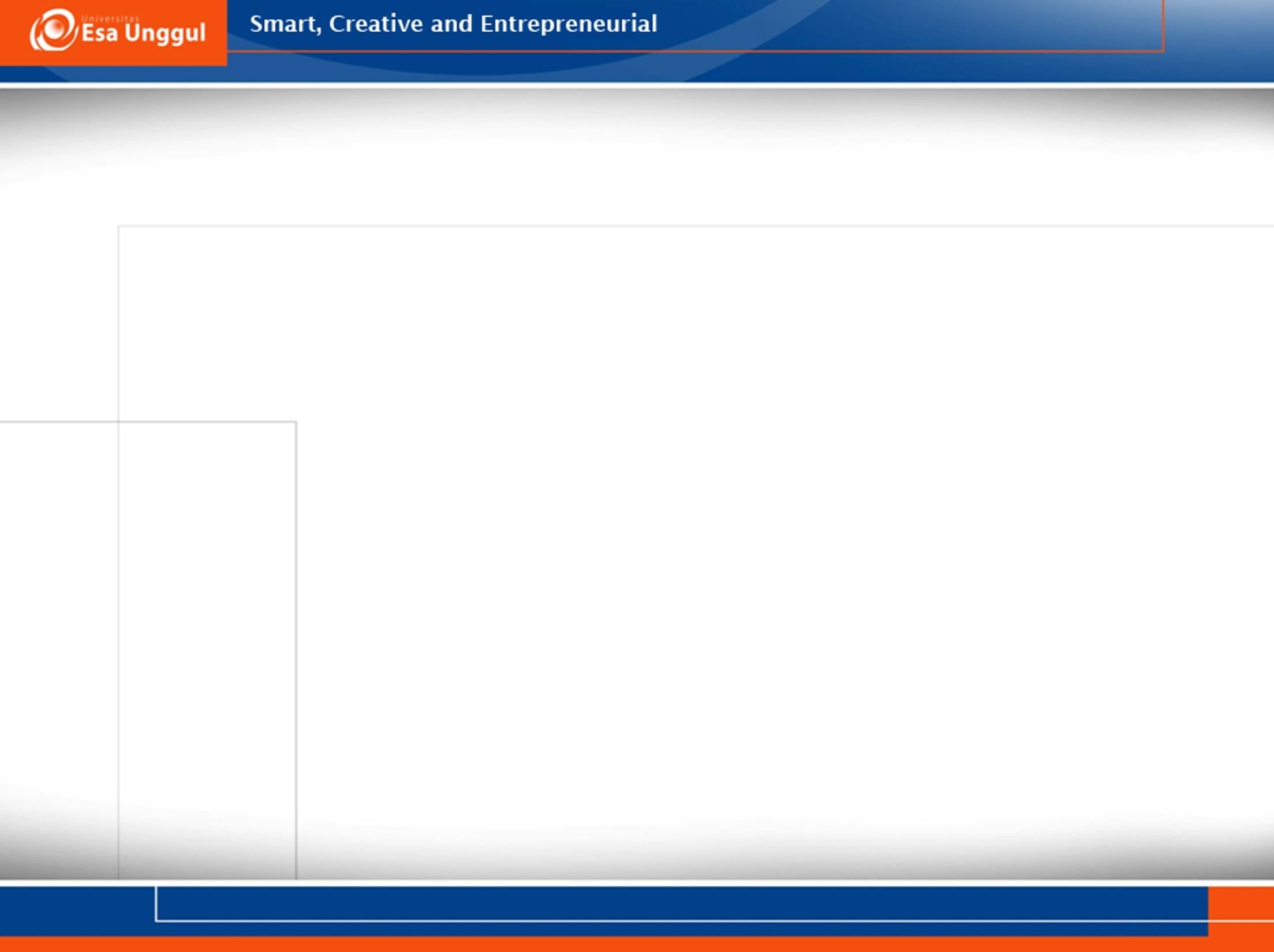 Pengembangan Media Pembelajaran
Analisis kebutuhan & karakteristik audience
Rumuskan tujuan instruksional
Rumuskan butir-butir materi
Mengembangkan alat pengukur keberhasilan
Menulis naskah media
Mengadakan tes & revisi
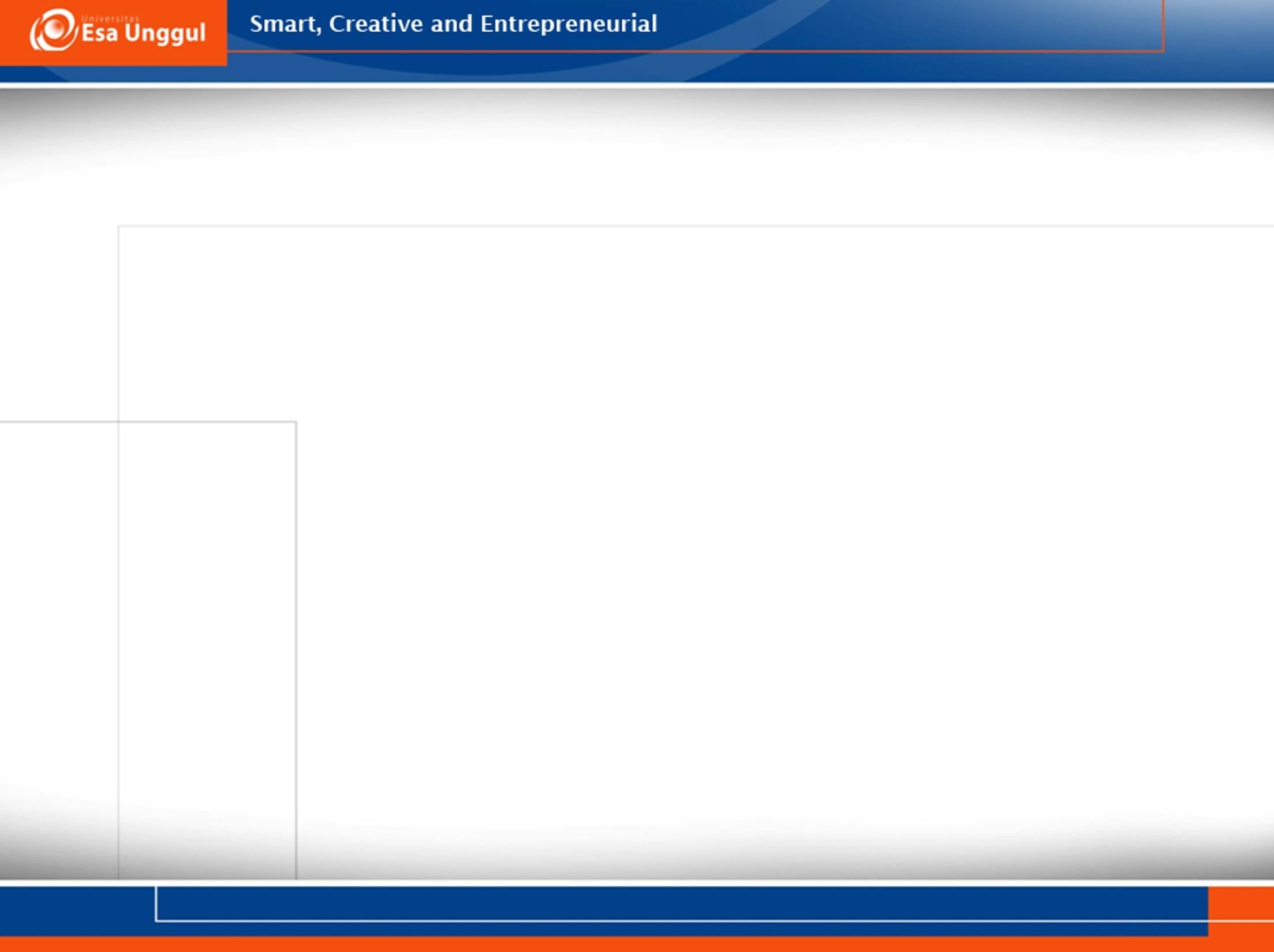 Himbauan dalam Pesan Media
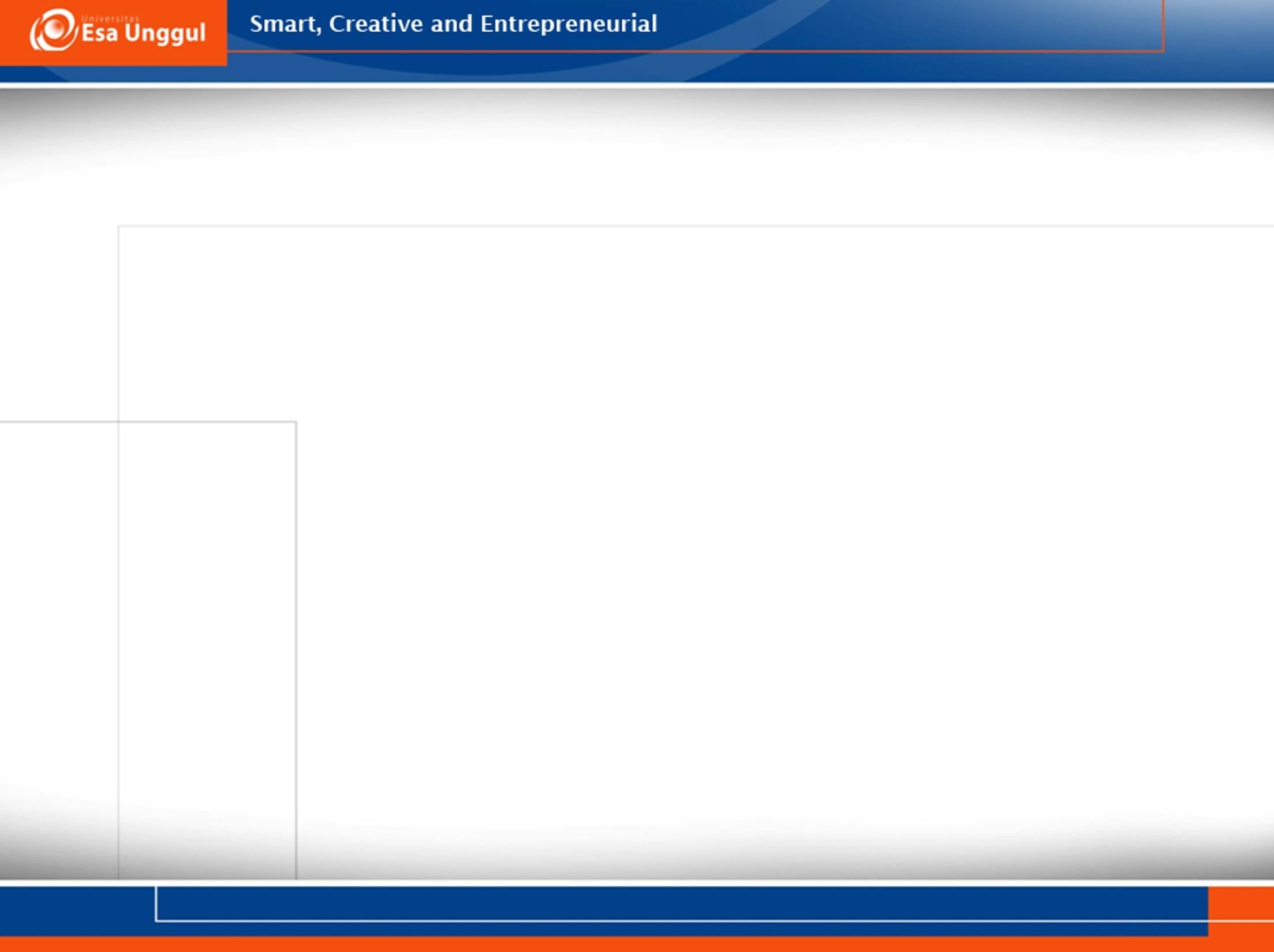 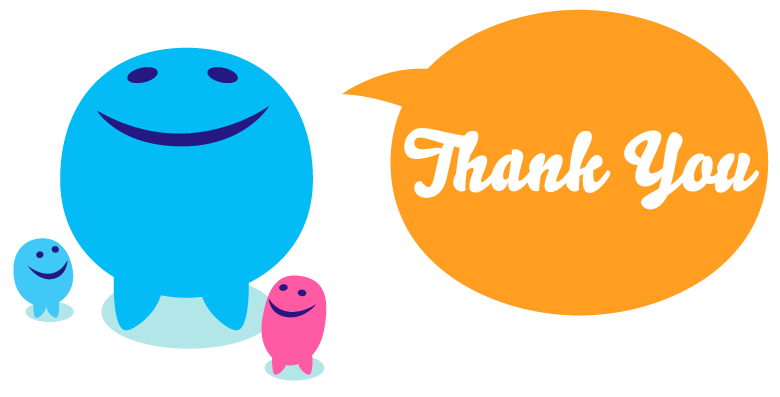